CONDITION
030523300- Computer Programming
Asst. Prof. Dr. Choopan Rattanapoka
คำสั่งเงื่อนไข
การเรียนที่ผ่านมาเป็นการเขียนโปรแกรมโดยเรียกใช้คำสั่ง
ประกาศสร้างตัวแปร  
กำหนดค่าให้กับตัวแปร  
คำสั่งคำนวณประเภทต่างๆ
การเรียกใช้ฟังก์ชัน  
โปรแกรมจะทำงานเรียงลำดับตั้งแต่คำสั่งแรกไปจนถึงคำสั่งสุดท้าย  ซึ่งในบางครั้งอาจจะไม่ต้องการให้เป็นเช่นนั้น 
การเรียนครั้งนี้จะเป็นการแนะนำให้รู้จักวิธีการเขียนโปรแกรมเพื่อควบคุมทิศทางการทำงานของโปรแกรมโดยใช้คำสั่งเงื่อนไข 
เพื่อให้โปรแกรมทำงานในแบบที่ต้องการได้ 
ในทางปฏิบัตินั้นสภาพของปัญหาที่ต้องเขียนโปรแกรมขึ้นมาเพื่อแก้ไขความซับซ้อน  ซึ่งคงจะไม่ใช่โปรแกรมที่ทำงานเรียงกันไปตั้งแต่ต้นจนจบโปรแกรม
เครื่องหมายเปรียบเทียบ
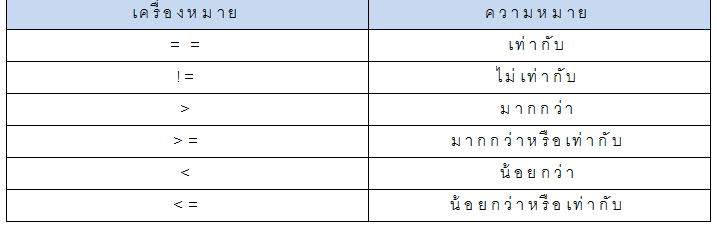 ในภาษาซี 
จริง คือ ตัวเลขที่ไม่ใช่  0
เท็จ คือ ตัวเลข 0 
ผลลัพธ์การเปรียบเทียบจะมีค่าอย่างใดอย่างหนึ่งเสมอคือ
จริง (True)   [ตัวเลข 1]
เท็จ (False)  [ตัวเลข 0]
ตัวอย่างการใช้เครื่องหมายเปรียบเทียบ
การเปรียบเทียบตัวเลข
10 > 8		
-9 < -3		
13 != 3		
 2 < -5		
การเปรียบเทียบตัวอักษร จะเป็นการเปรียบเทียบค่าแอสกีของตัวอักษร
C < c 	[C  มีรหัสแอสกี =  67 ,   c  มีรหัสแอสกี  =  99]
P > M 	[P  มีรหัสแอสกี =  80 ,   M มีรหัสแอสกี  =  77]
เครื่องหมายเปรียบเทียบเชิงตรรก
เครื่องหมายเปรียบเทียบเชิงตรรก ใช้เชื่อมเงื่อนไข 2 เงื่อนไขหรือมากกว่า เพื่อให้การเปรียบเทียบมีความละเอียดมากขึ้น 
ภาษาซีมีเครื่องหมายเปรียบเทียบเชิงตรรก 3 ชนิด
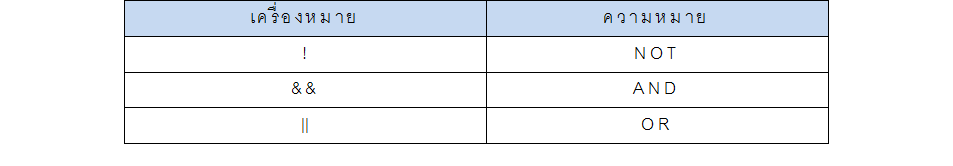 ตารางความจริง
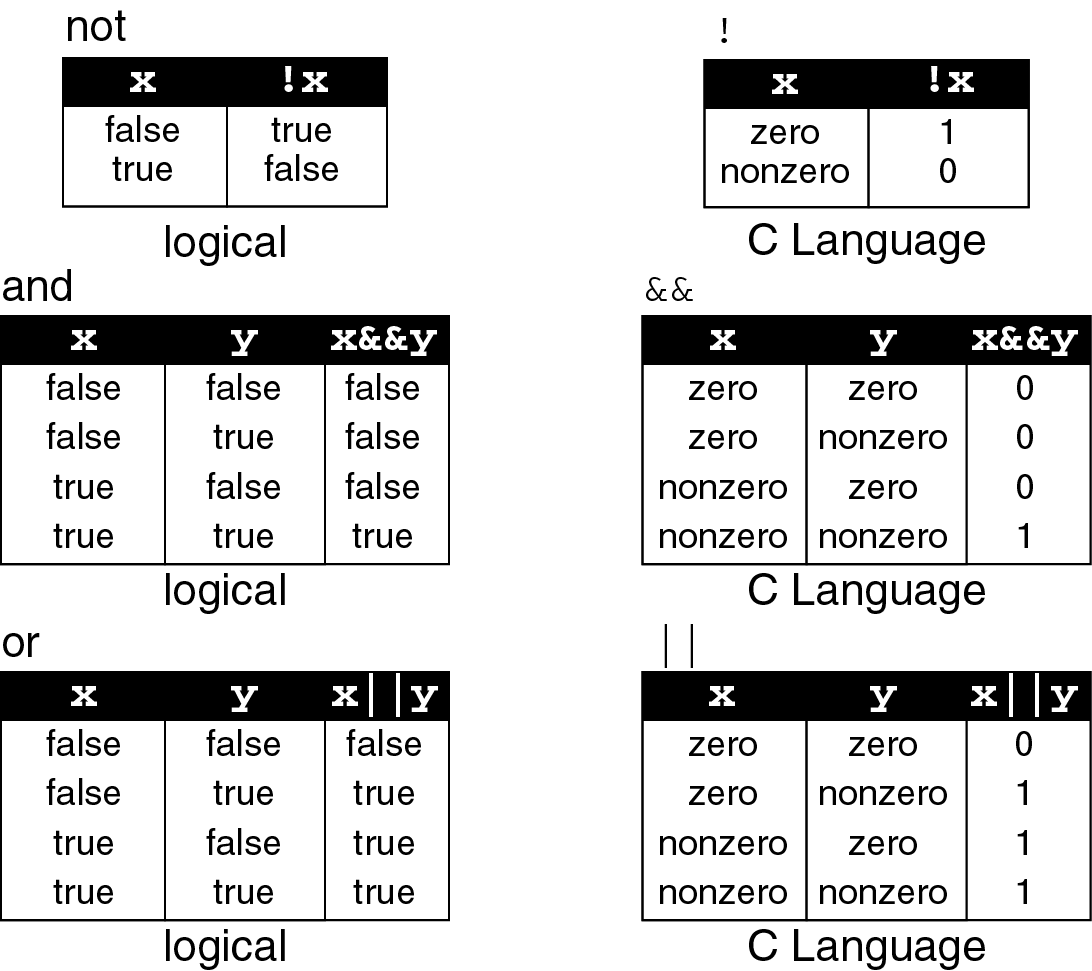 ลำดับการประมวลผลของในคำสั่งเงื่อนไข
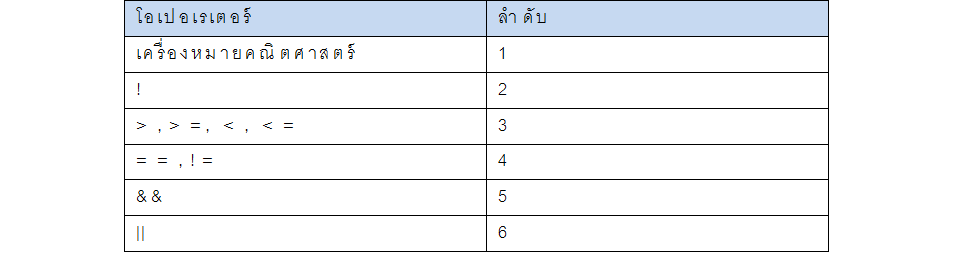 หาค่าเป็นจริงของนิพิจน์ต่อไปนี้
!(2 < 3) && (5 == 5)
!(2*5 >= 3) || (5 != (15/3))
0 || (2 – 2) && 5
คำสั่ง if
1
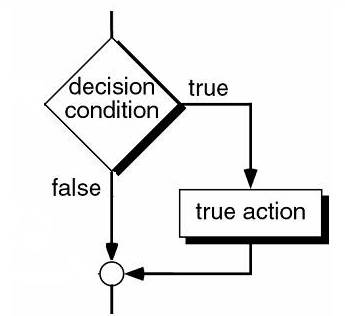 2
ตัวอย่างโปรแกรม
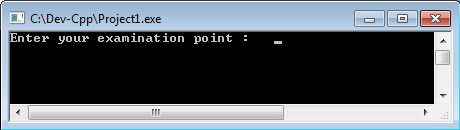 #include <stdio.h>
int  main(int  argc,  char **argv)
{
     int point;
     printf(“Enter your examination point :   ”);
     scanf(“%d”, &point);
     if (point >= 50)
           printf(“You passed, congratulation\n”);
}
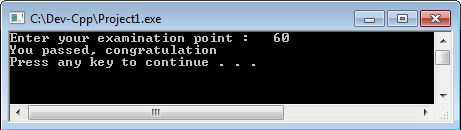 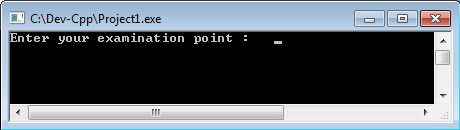 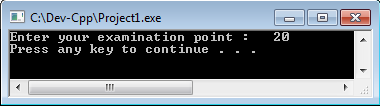 คำสั่ง if-else
1
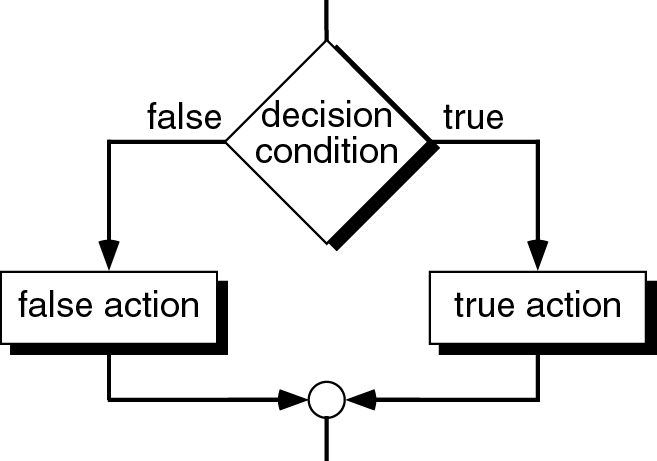 2
ตัวอย่างโปรแกรม
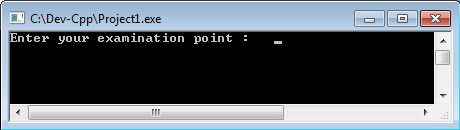 #include <stdio.h>
int  main(int  argc,  char **argv)
{
     int point;
     printf(“Enter your examination point :   ”);
     scanf(“%d”, &point);
     if (point >= 50)
           printf(“You passed, congratulation\n”);
     else
           printf(“Sorry, you didn’t pass\n”);
}
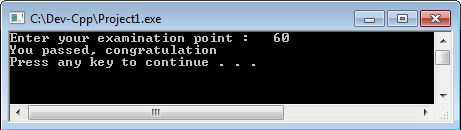 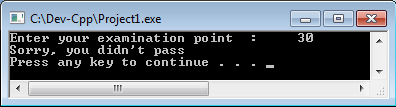 ตัวอย่างโปรแกรม
#include <stdio.h>
int main(int  argc,  char **argv)  {
     int num;
     printf(“Enter number :    ”);
     scanf(“%d”, &num);
     if (num % 2 == 0)
          printf(“Even number\n”);
     else
          printf(“Odd number\n”);
}
จงหาผลการรัน ถ้าผู้ใช้ป้อน
 10
 28
 33
คำสั่ง if - else if - else
คำสั่ง if - else if - else จะใช้ในกรณี
ที่มีทางเลือกให้ทำงานมากกว่า 2 ทางเลือก 
ทางเลือกมีเงื่อนไขต่างกันจึงต้องเรียกใช้คำสั่ง if หลายครั้ง เพื่อกำหนดเงื่อนไขสำหรับแต่ละทางเลือก
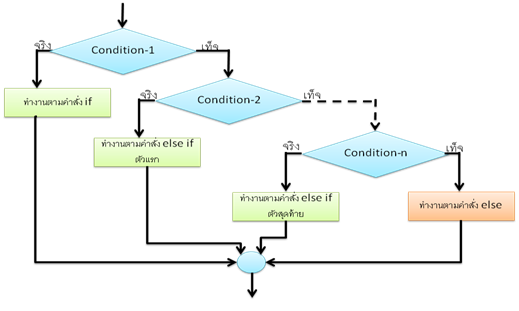 ตัวอย่างโปรแกรม
#include <stdio.h>
int  main(int  argc,  char  **argv)  {
      int point;
      printf(“Enter your points :   ”);
      scanf(“%d”, &point);
      if ((point <= 100) && (point >= 80))
             printf(“Grade  A\n”);
      else if ((point < 80) && (point >= 70))
             printf(“Grade  B\n”);
      else if ((point < 70) && (point >= 60))
             printf(“Grade  C\n”);
      else if ((point < 60) && (point >= 50))
             printf(“Grade  D\n”);
      else
             printf(“Grade  F\n”);
}
จงหาผลการรัน
55
80
30
79
คำสั่ง if ซ้อน if
#include <stdio.h>
int  main(int  argc,  char  **argv)  {
    int num;
    printf(“Enter your number :     ”);
    scanf(“%d”, &num);
    if (num >= 30)    {
            if (num <= 40)   {
                     if (num % 2 == 1)     
                            printf(“Right number\n”);
                     else    
                            printf(“Wrong number\n”);       
            }   else  printf(“Large number\n”);
    }   else  printf(“Small number\n”);
}
จงหาผลการรัน
20
50
30
35
ตัวดำเนินการเงื่อนไขแบบย่อ
ในภาษาซีนอกจากคำสั่ง if ,   if-else, และ if- else if – else  แล้วยังสามารถเขียนอยู่ในรูปของ ตัวดำเนินการย่อได้อีกด้วย ซึ่งจะมีรูปแบบดังนี้
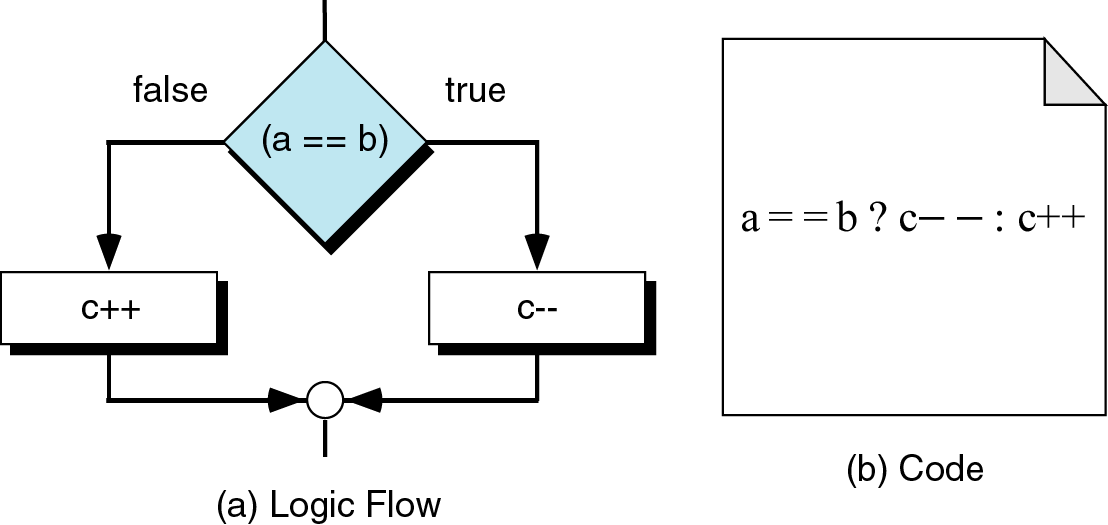 #include <stdio.h>
int  main(int  argc,  char  **argv)  {
        float  total,  discount;
        printf(“Enter total payment : “);
        scanf(“%f”, &total);
        if( total > 2000)
               discount = total * 0.1;
        else
               discount  = 0;
        printf(“Discount = %.2f\n”, discount);
}
ตัวอย่างโปรแกรม
ผลการรันเมื่อป้อน
2500
1000
#include <stdio.h>
int  main(int  argc,  char  **argv)  {
        float  total,  discount;
        printf(“Enter total payment : “);
        scanf(“%f”, &total);
        printf(“Discount = %.2f\n”, ( total > 2000)?  total *0.1 : 0);
}
คำสั่ง switch-case
คำสั่ง switch-case จะใช้ในกรณีที่มีทางเลือกให้ทำงานหลายทางเลือกโดยใช้เงื่อนไขร่วมกัน
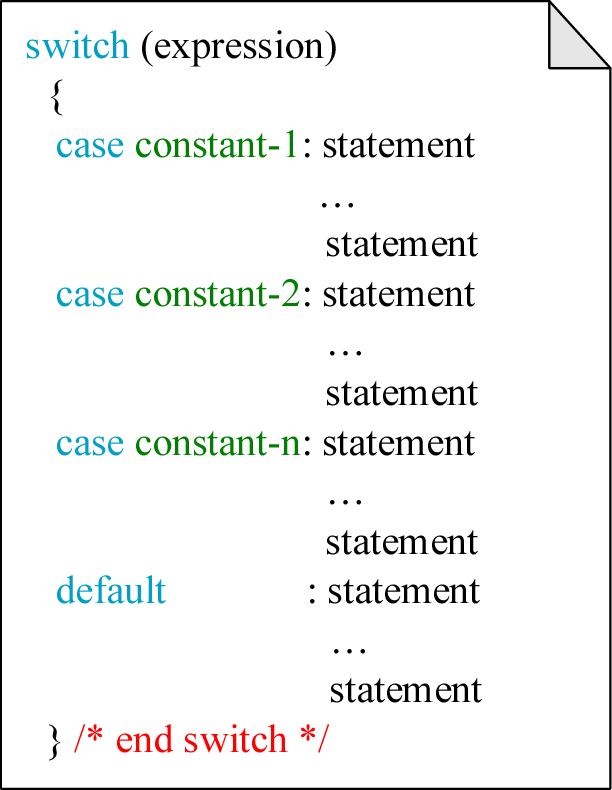 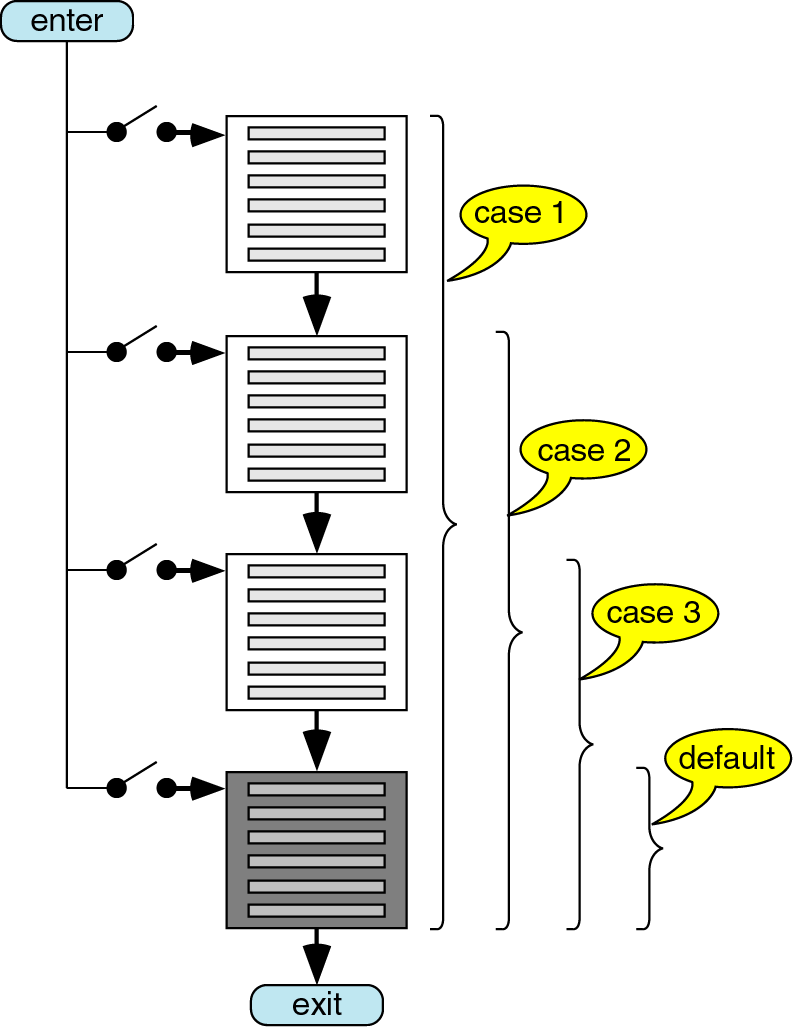 ตัวอย่าง switch - case
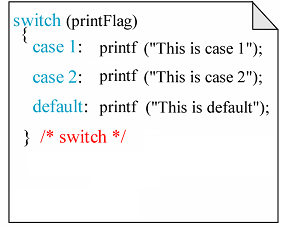 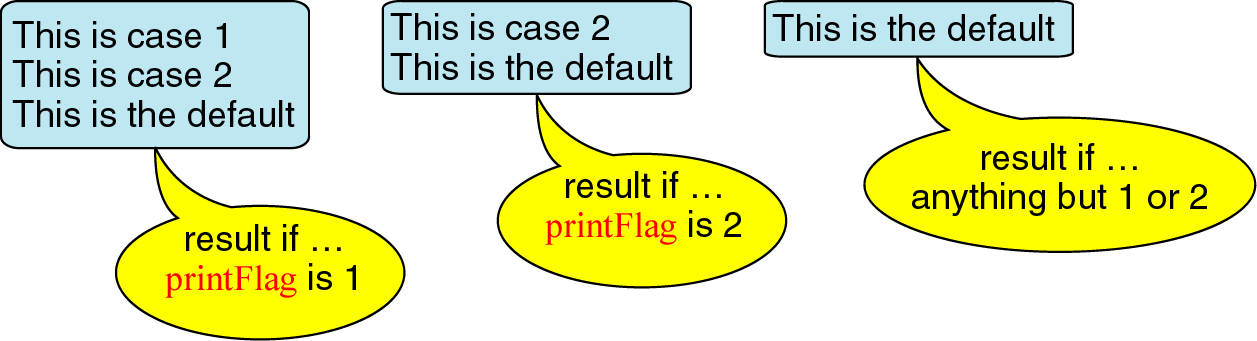 การใช้ break ใน switch-case
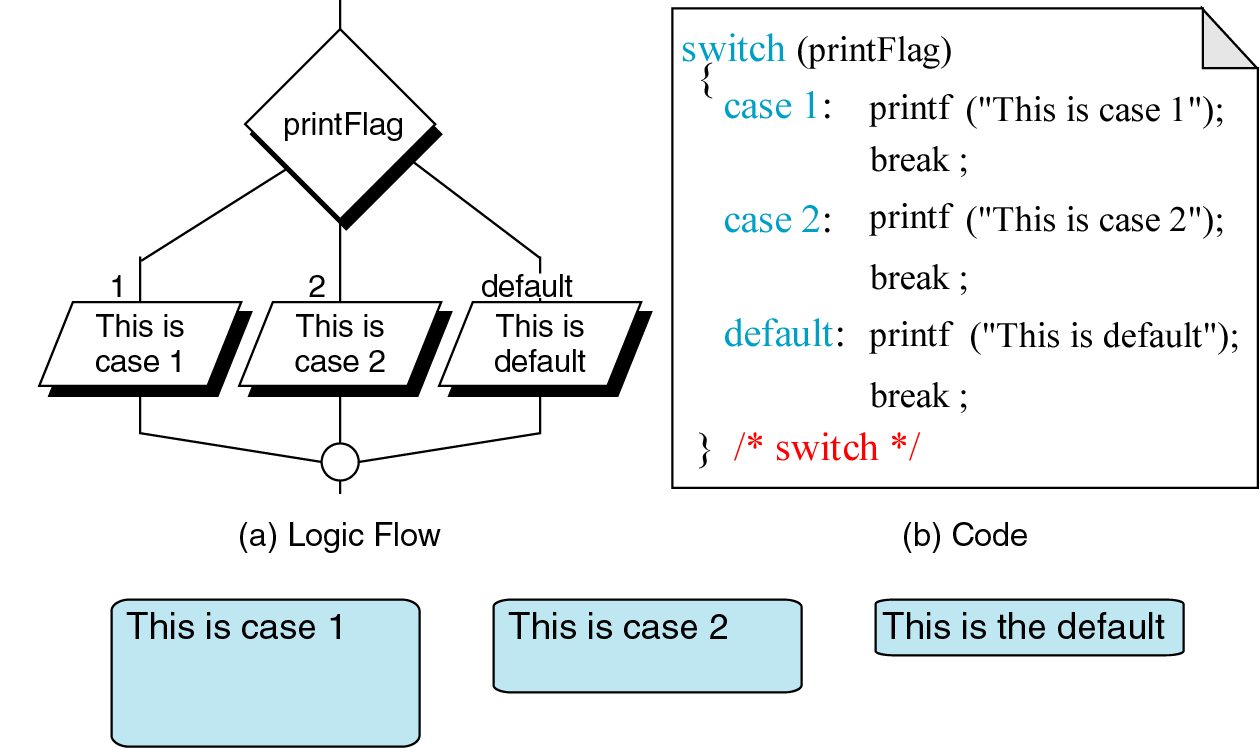 ตัวอย่างโปรแกรมแสดงชื่อเดือนจากตัวเลขใช้ if
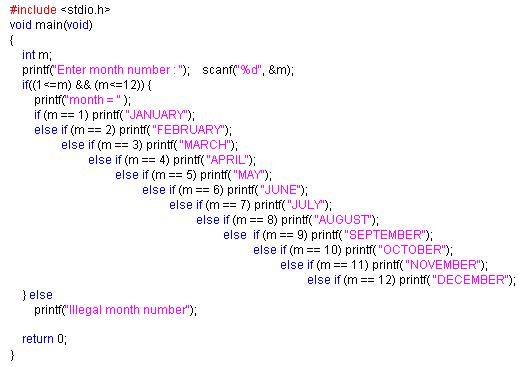 ตัวอย่างโปรแกรมแสดงชื่อเดือน switch-case
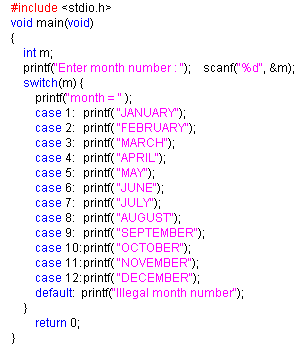 ถูกต้องไหม ?